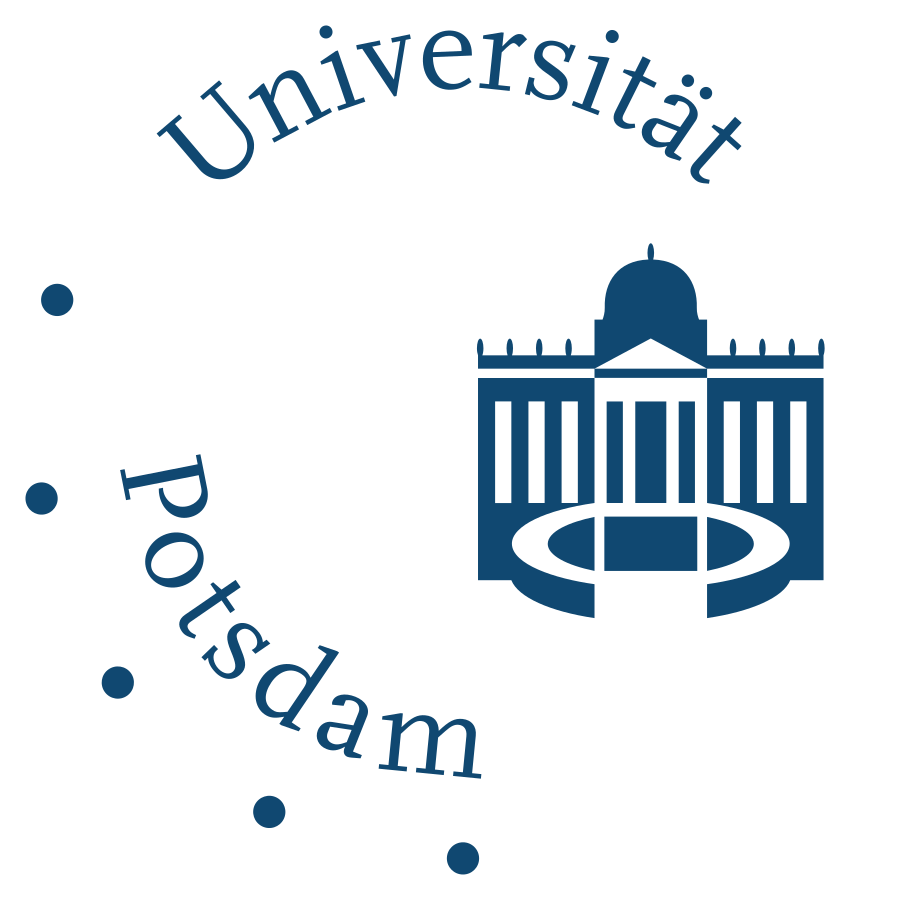 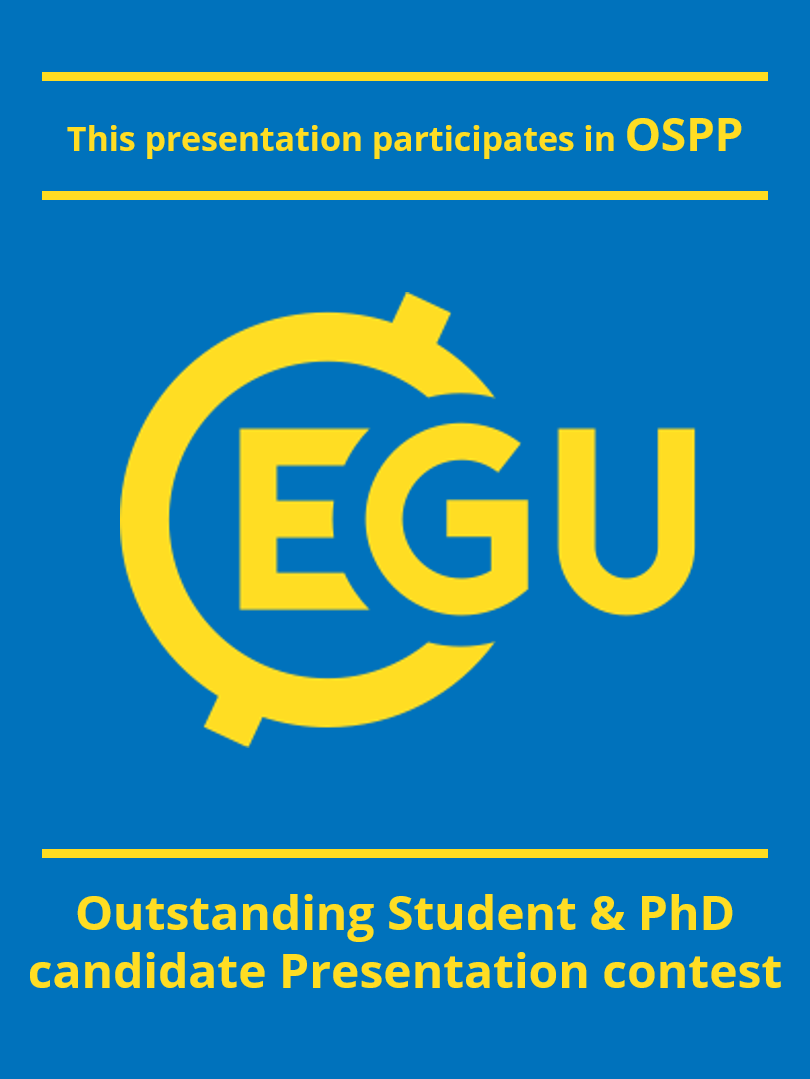 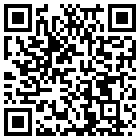 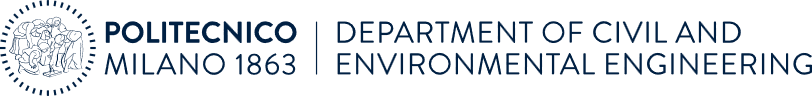 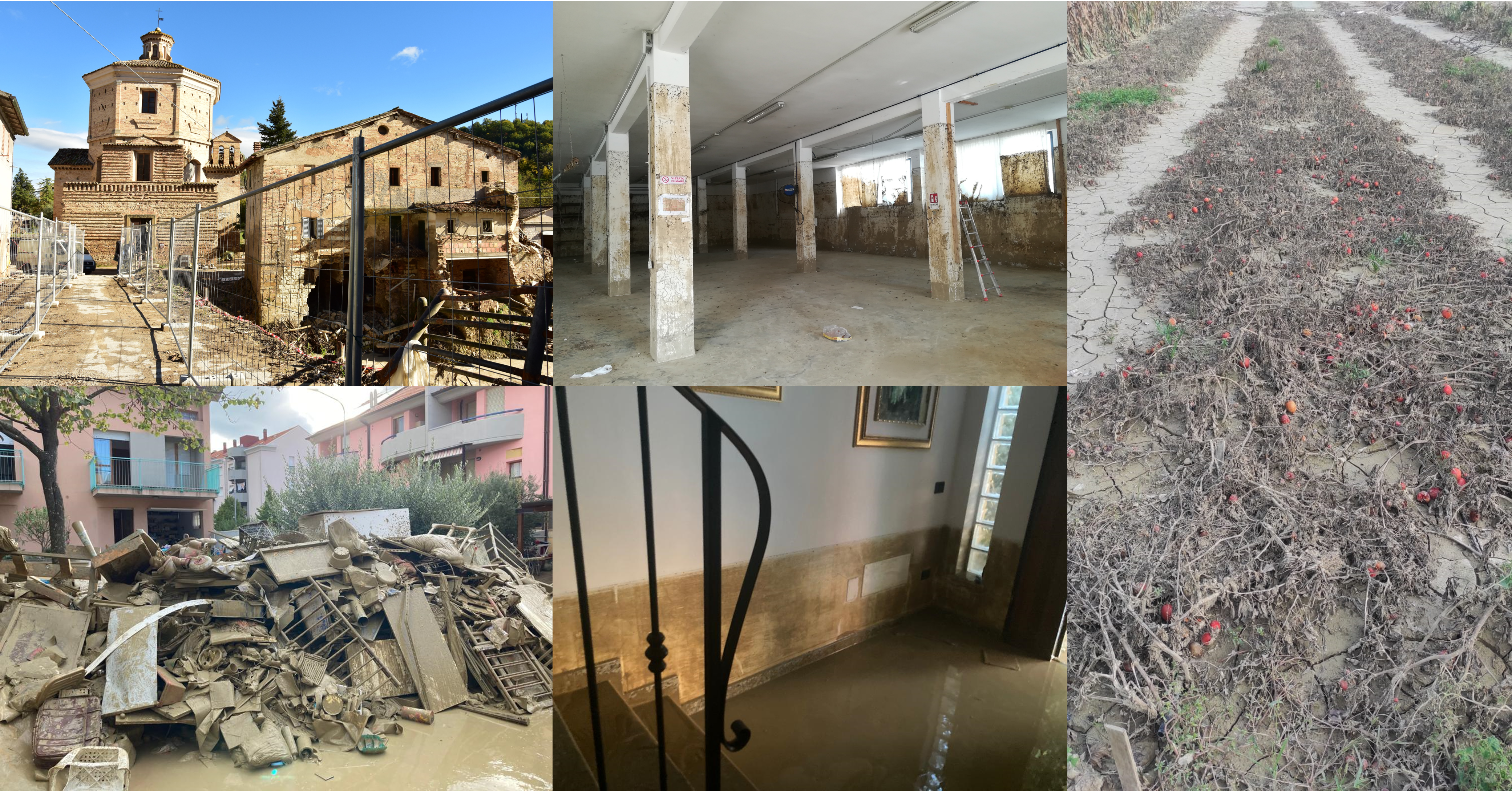 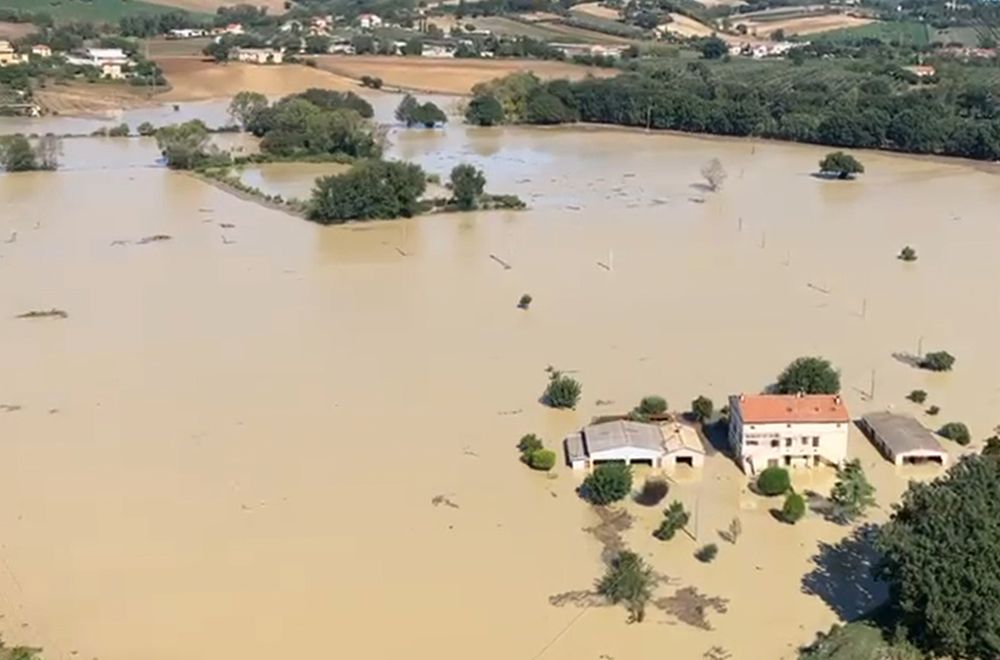 Flood human impacts within and beyond the flooded area: results of a survey conducted in Marche region after the flood of 2022
Sara Rrokaj1, Philip Bubeck2, Annegret Thieken2, Daniela Molinari1
1 Politecnico di Milano, Civil and Environmental Engineering, Milan, Italy
2 University of Potsdam, Institute of Environmental Science and Geography, Potsdam, Germany
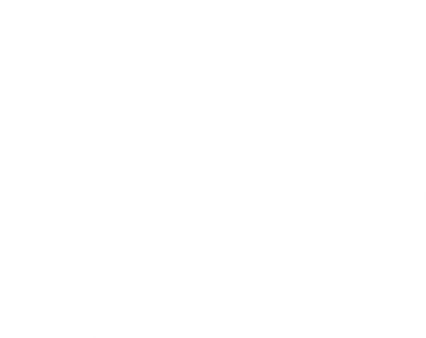 Vienna, Austria & Online | 27 April–2 May 2025
Motivation and Research questions
Motivation
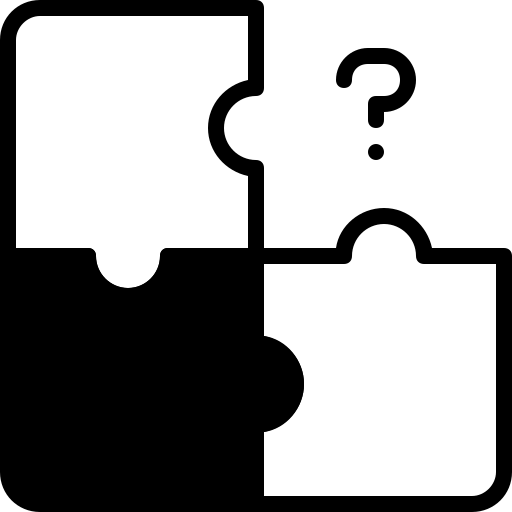 Research questions
Priority of flood risk management: limit human impacts
 lack of tools for assessing flood human impact
Italy: N. of exposed people as a proxy of human impact
 lack of comprehensive definition of these impact
RQ1- which is the role of different human flood impact types with respect to the overall flood impact perceived by people? 
RQ2- which are the exposed groups affected by these impacts?  





       Questionnaire 
Flood event of Marche region, Italy, 2022
3 respondent groups:
Literature: human impact types
To answer
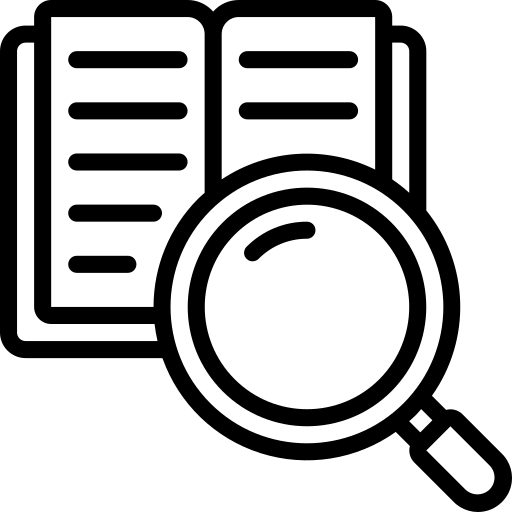 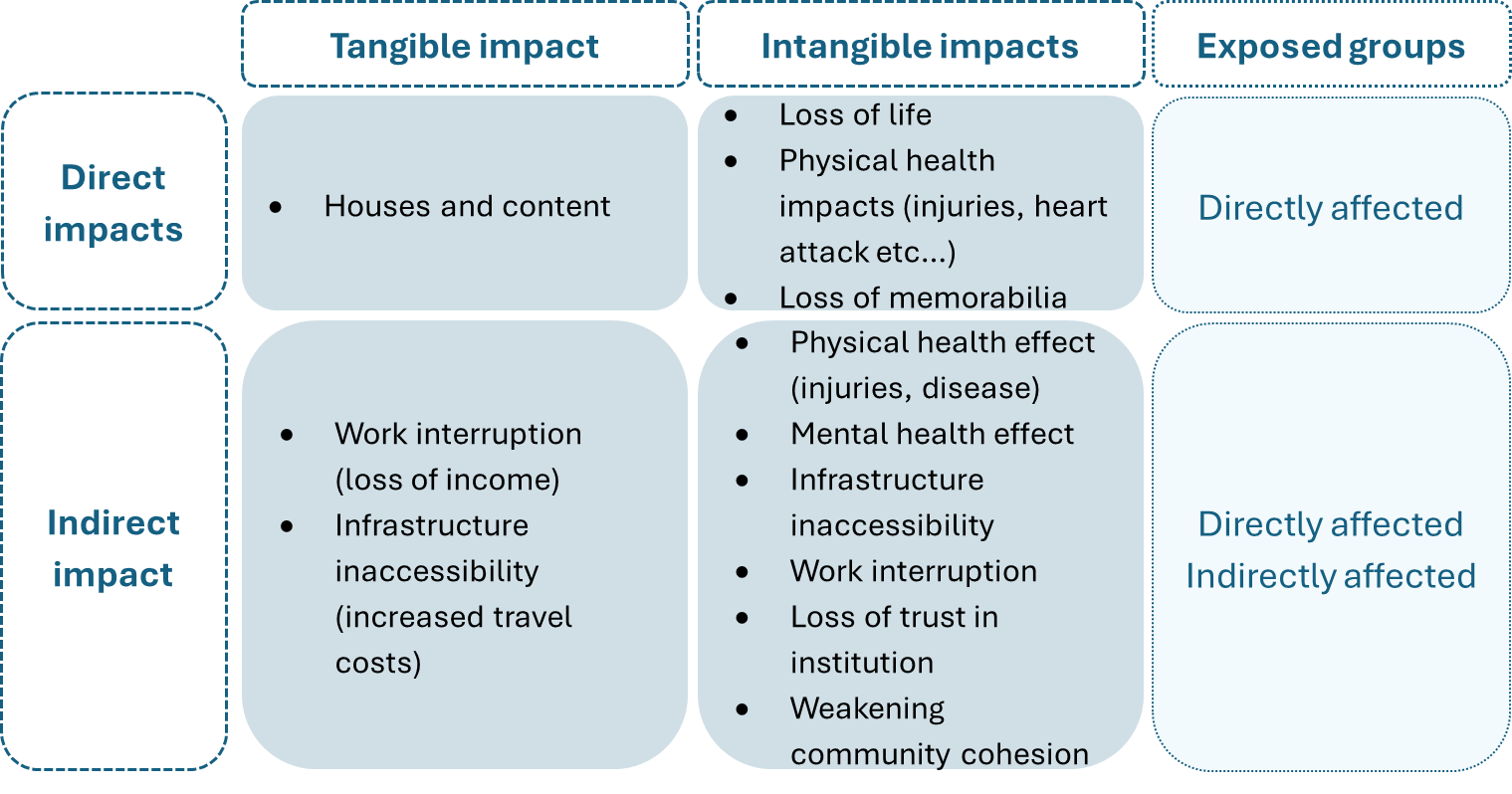 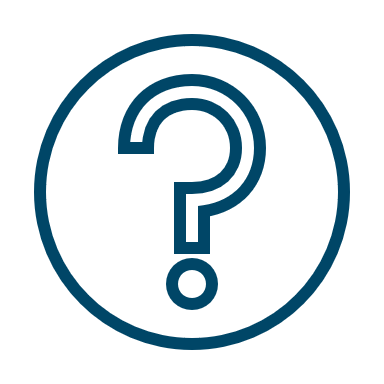 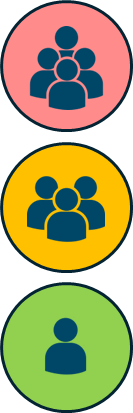 Directly affected

Indirectly affected

Not affected
2
The flood event
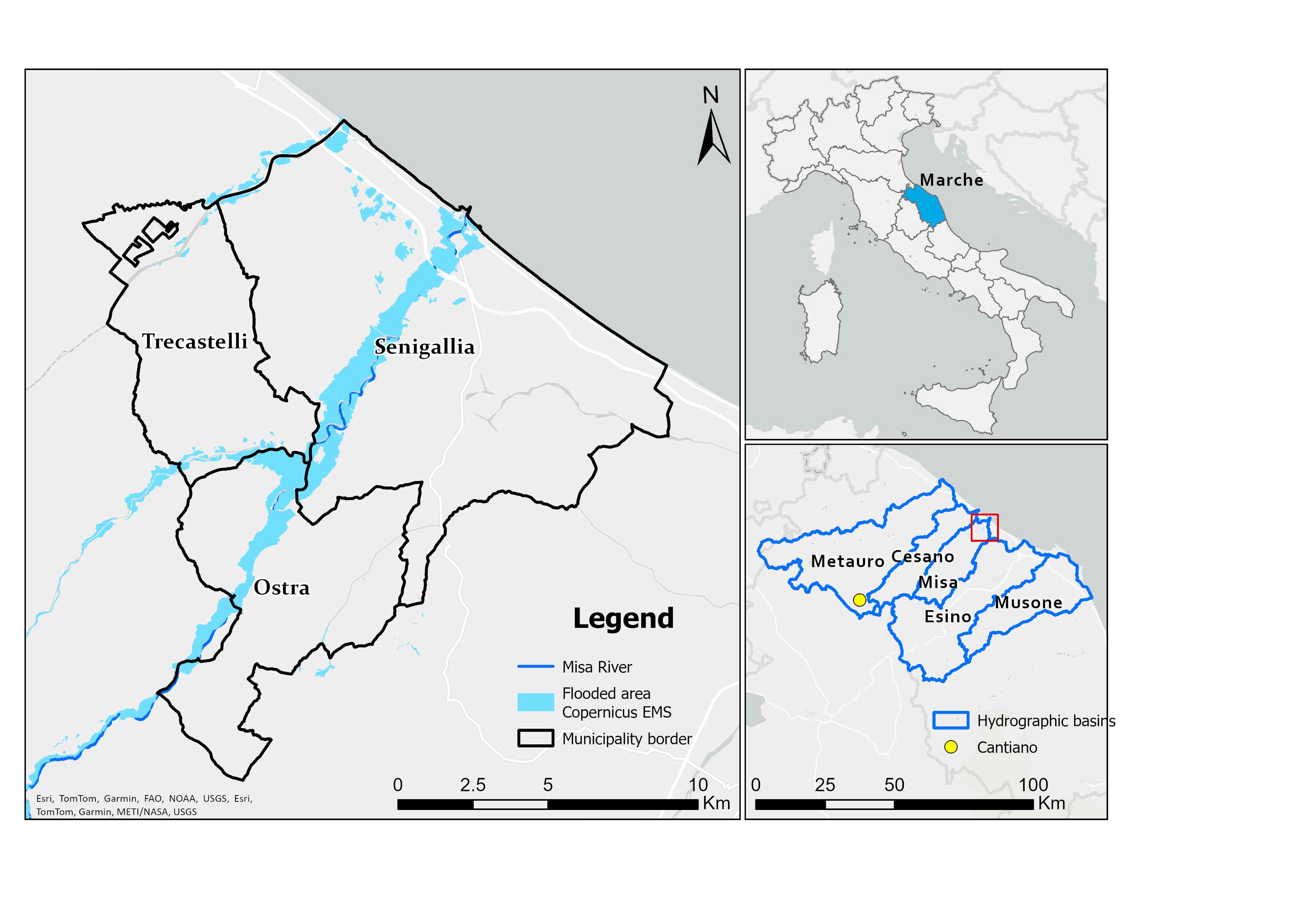 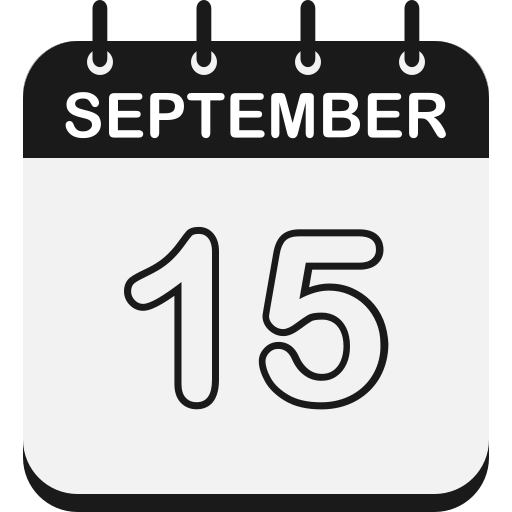 15-16 September 2022


Marche region, Central Italy


V-shaped self-healing thunderstorm
Peak of 400 mm in Cantiano municipality


Less than 12 hours rainfall duration



Most severe impacts in Misa Basin
Ostra
       Trecastelli 
       Senigallia
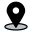 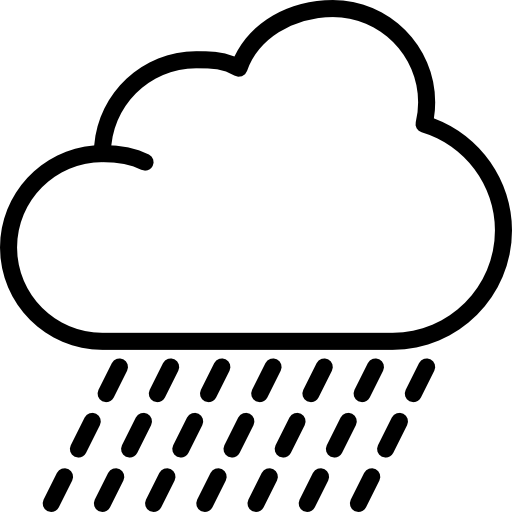 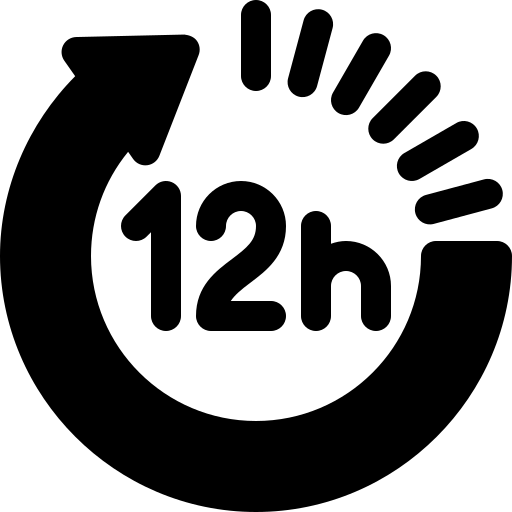 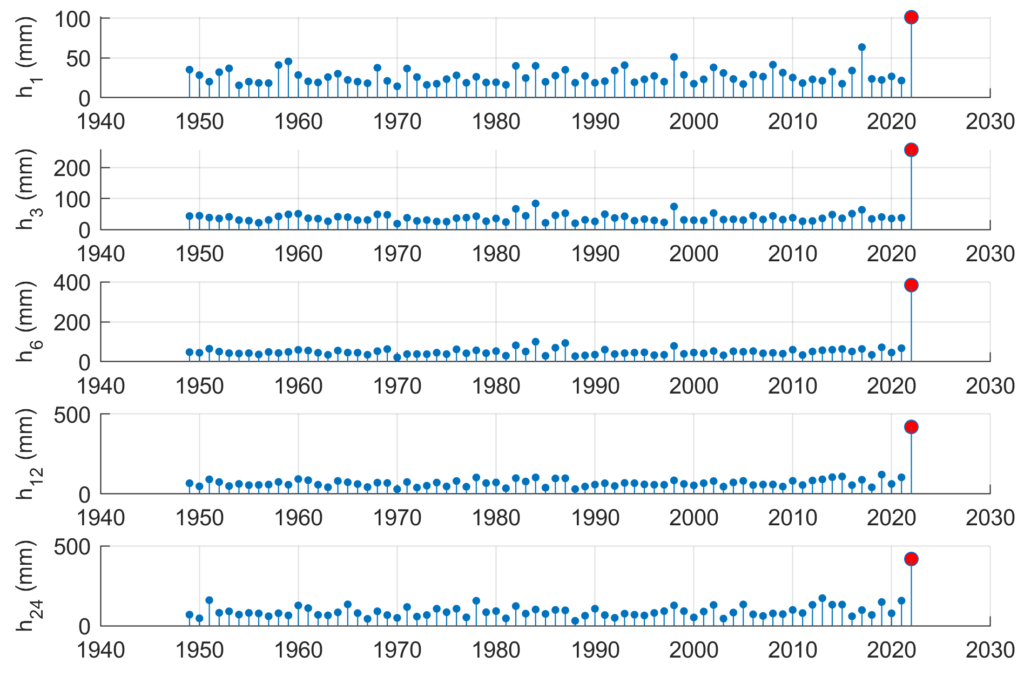 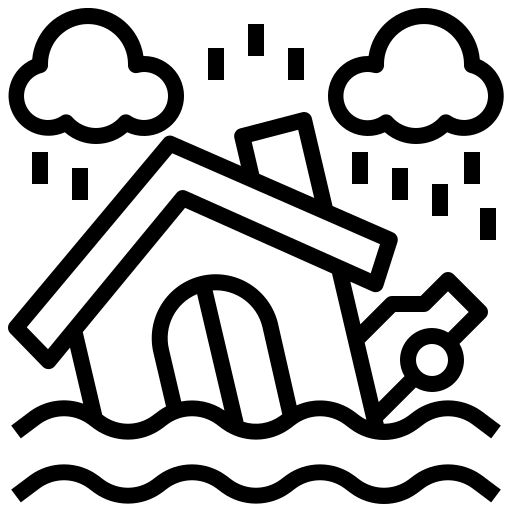 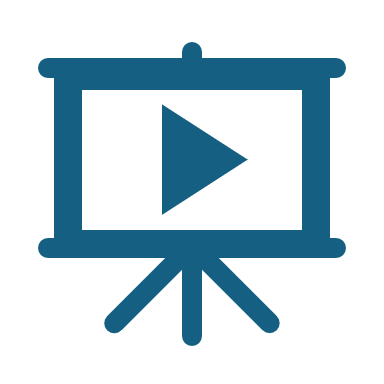 Historical series of maximum annual precipitation for 12 hours rainfall duration of the municipality of Cantiano, red dot depicts the rainfall recorded in the event in September 2022.
3
[Speaker Notes: https://www.youtube.com/watch?v=WWRRkBdaBY4&ab_channel=CentroPagina]
Questionnaire distribution and responses
707 responses
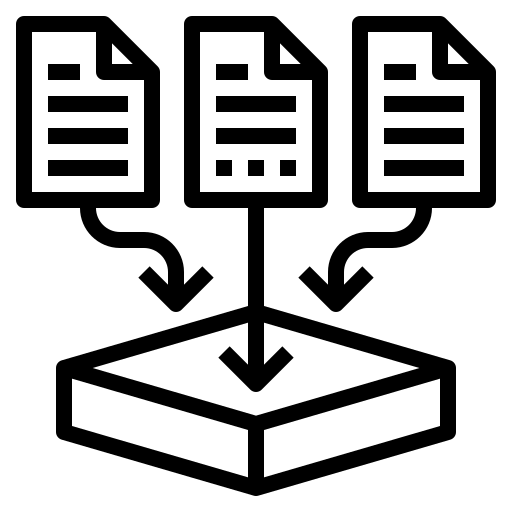 Online questionnaire
77 questions
About 15 min to complete it
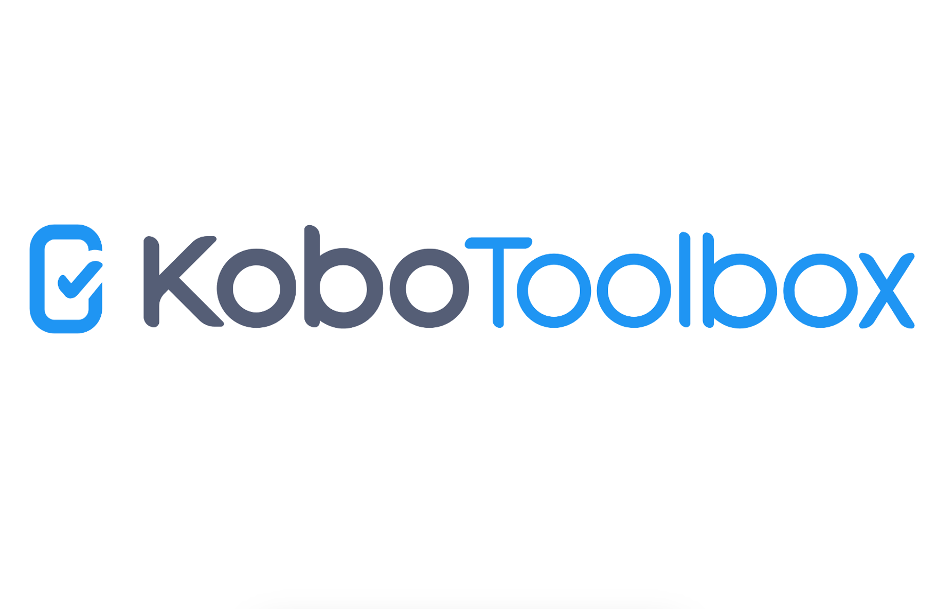 698 (99%) from Marche region
657 (93%) from people who live in the three municipalities
Newspaper
About 340 response
6 articles
Social media campaign (META)
About 360 responses
500 €
20 days
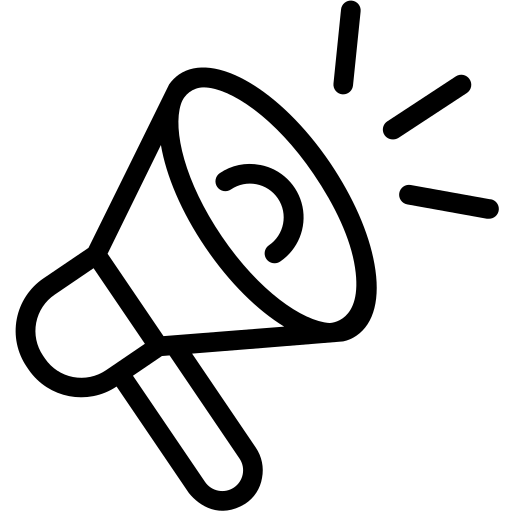 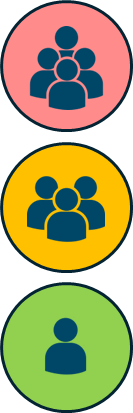 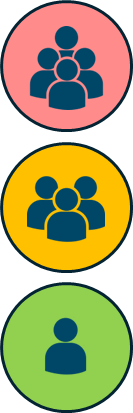 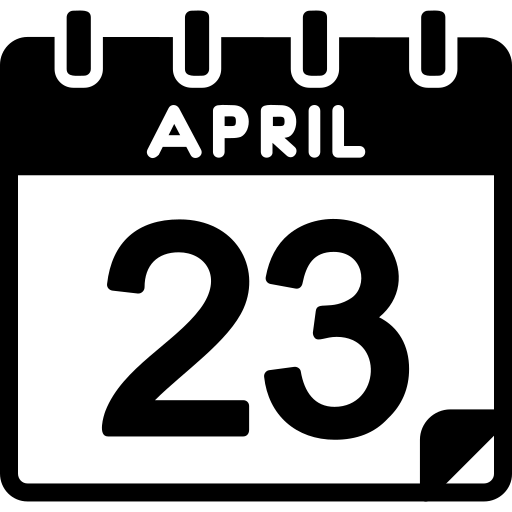 April – June 2024
(1year and 8 months after the event)
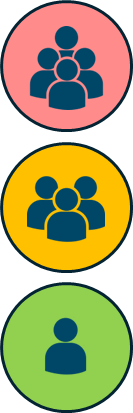 4
Questionnaire
General structure
Information
Groups
General structure
Information
Directly affected

Indirectly affected

Not affected
Groups
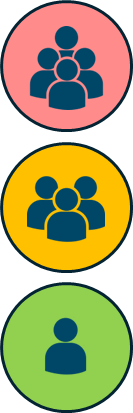 1° part
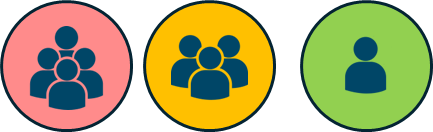 Warning
Mitigation actions
Water depth
Impacts
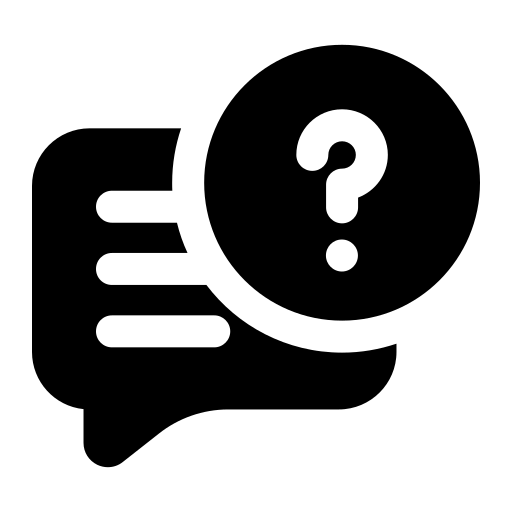 1° part
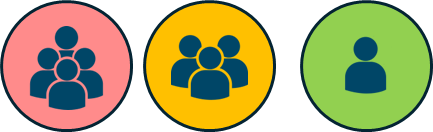 Event information
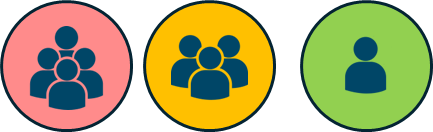 Warning
Mitigation actions
Water depth
Impacts
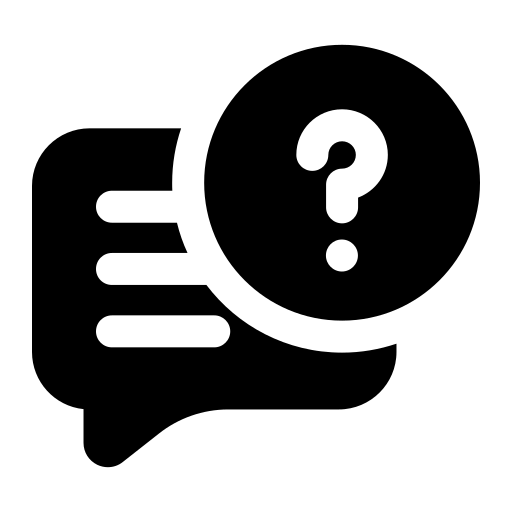 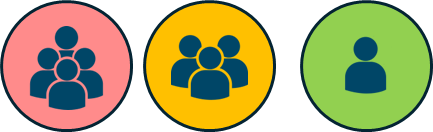 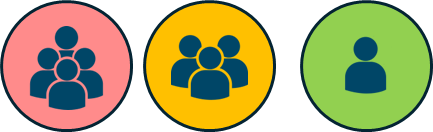 Event information
Three sections to fulfill multiple objectives. 
This work focuses on the impact section 
 focus on how different exposed groups perceive the severity of impacts identified in literature
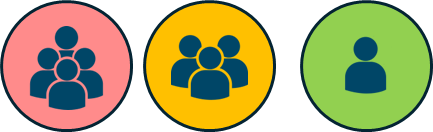 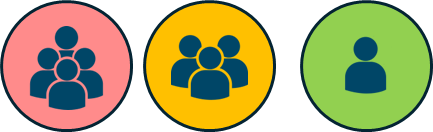 2° part
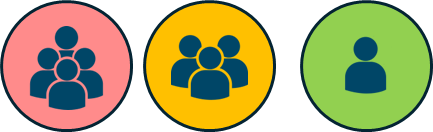 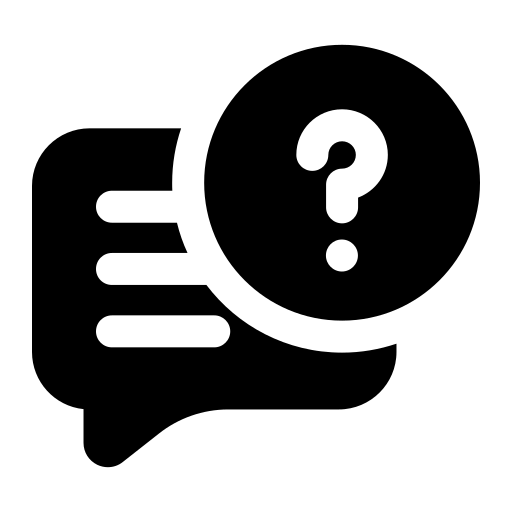 2° part
Bonding
Bridging
Social capital
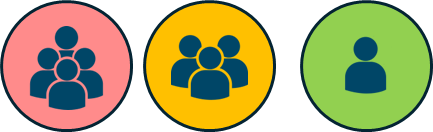 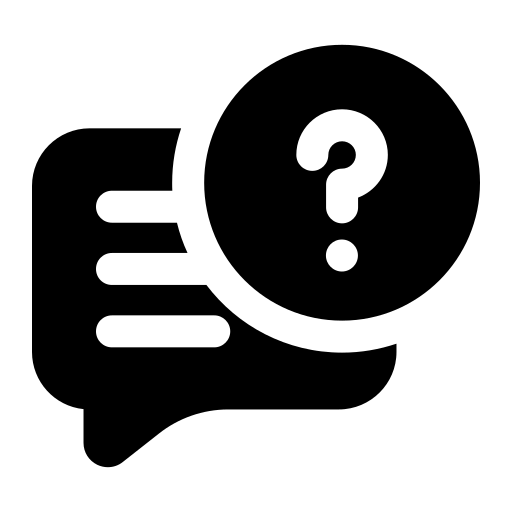 Bonding
Bridging
Social capital
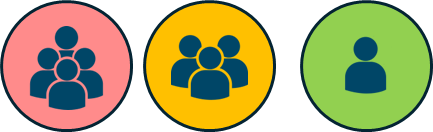 Demographic information
Education
Economic well-being
Household composition
Environment knowledge
3° part
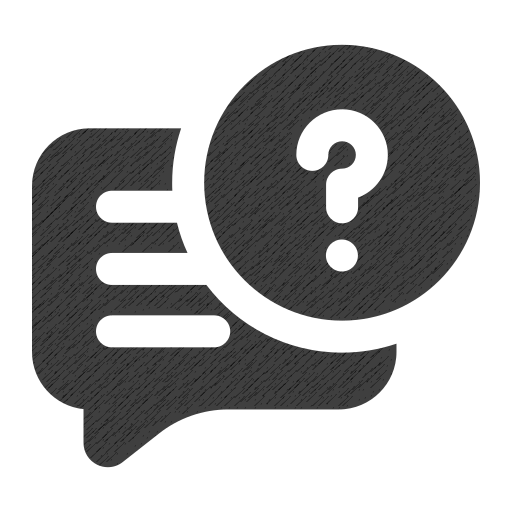 Socio-economic 
variables
Demographic information
Education
Economic well-being
Household composition
Environment knowledge
3° part
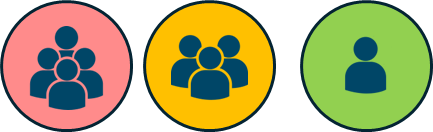 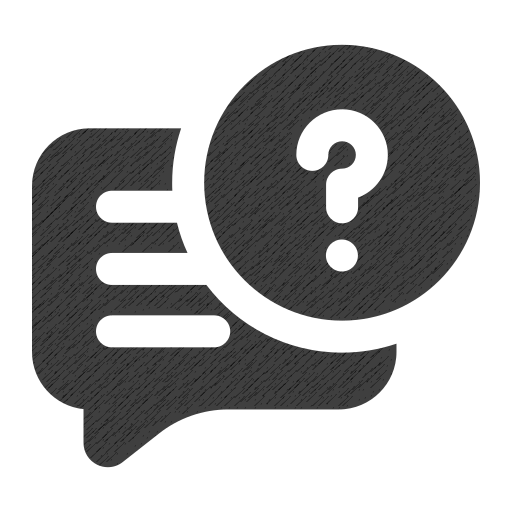 Socio-economic 
variables
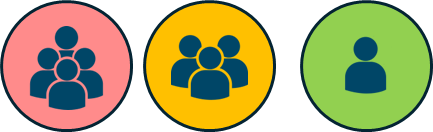 5
Perceived severity of impacts - questions
Asked to all respondents groups
Please define, on a scale from 1 to 6, how bad the following types of damage were for you personally: 
1: Very low; 6:Very high
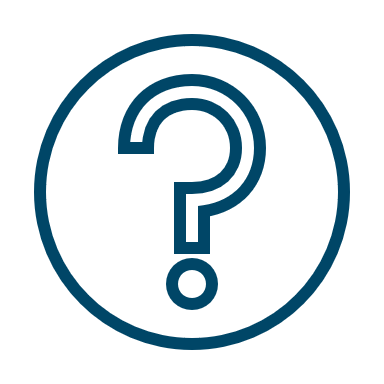 Question
Directly affected

Indirectly affected

Not affected
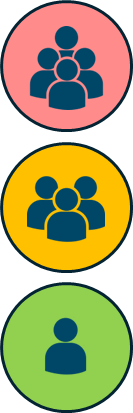 Converted into a continuous 7-point scale:
Scale from 1 to 6
“I did not experience this damage” = 0
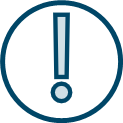 Answers
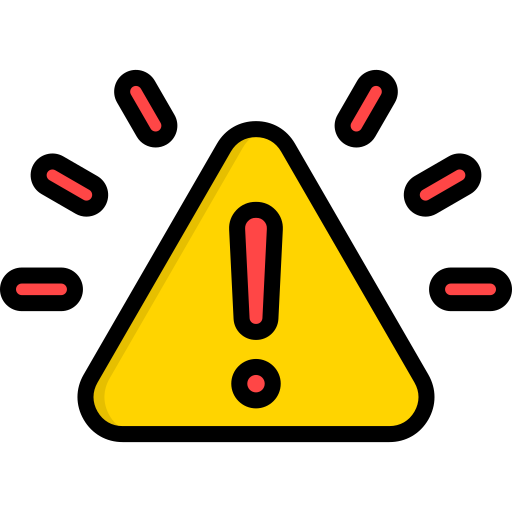 Impact types identified in literature
Impacts
6
Perceived severity of impacts – results 1/2
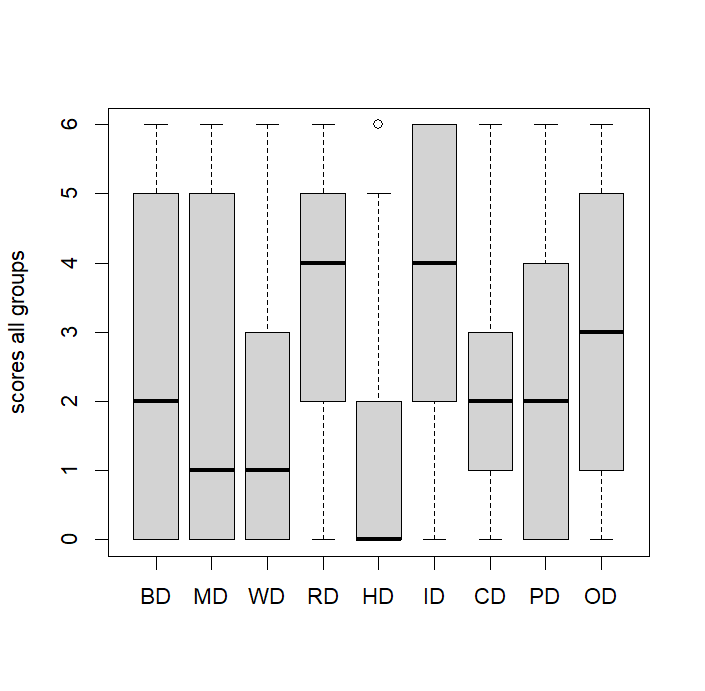 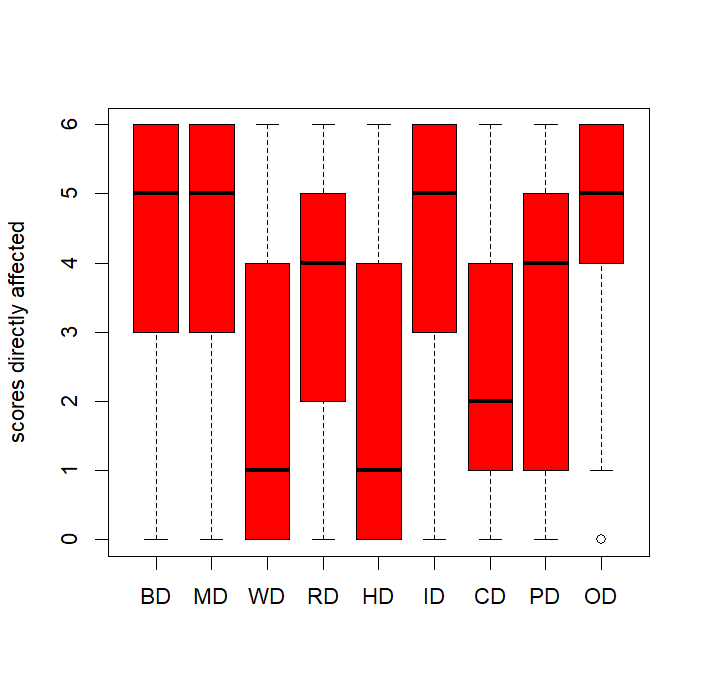 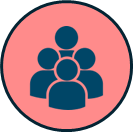 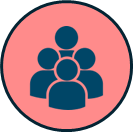 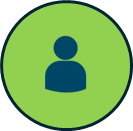 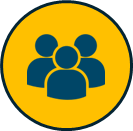 BD    MD    WI    II      HI      LI     LC    PI     OD
BD    MD    WI    II      HI      LI     LC    PI     OD
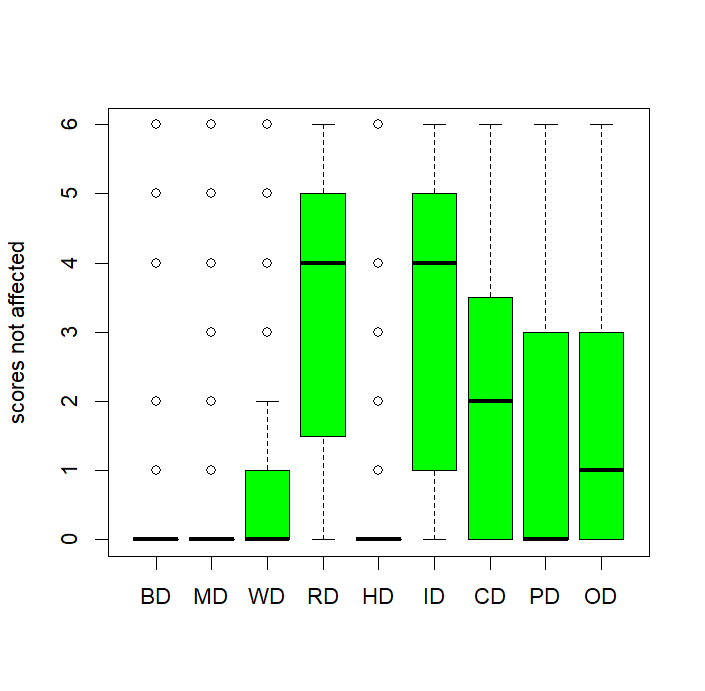 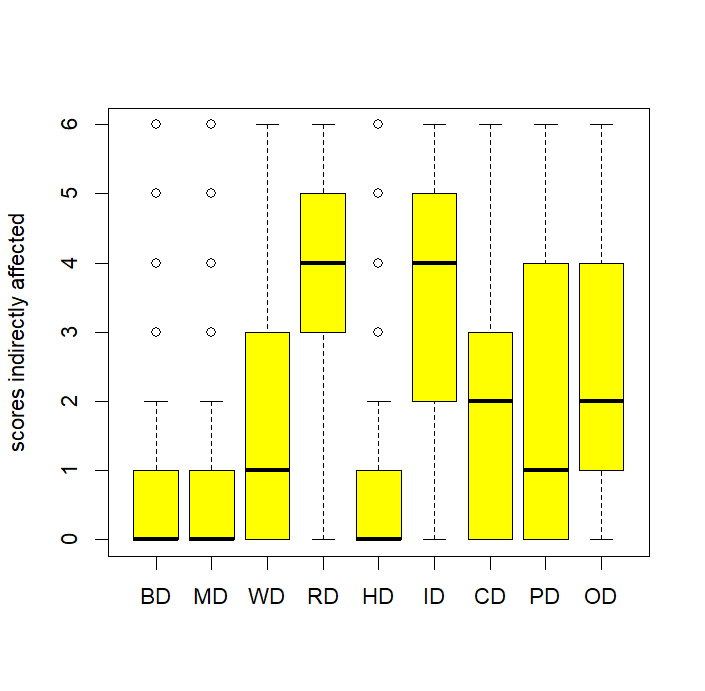 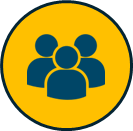 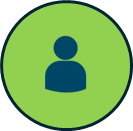 Boxplots of the scores of the perceived severity of impacts clearly show the differences across the groups
BD    MD    WI    II      HI      LI     LC    PI     OD
BD    MD    WI    II      HI      LI     LC    PI     OD
7
Perceived severity of impacts – results 2/2
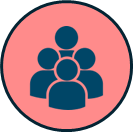 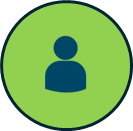 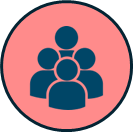 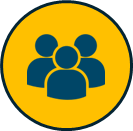 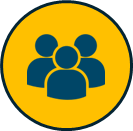 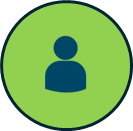 PI
BD
LM
LI
II
Impacts 
Ranking (β*)
BD
 PI
LM
LI
PI
LM
II, LI
WI
WI
PI
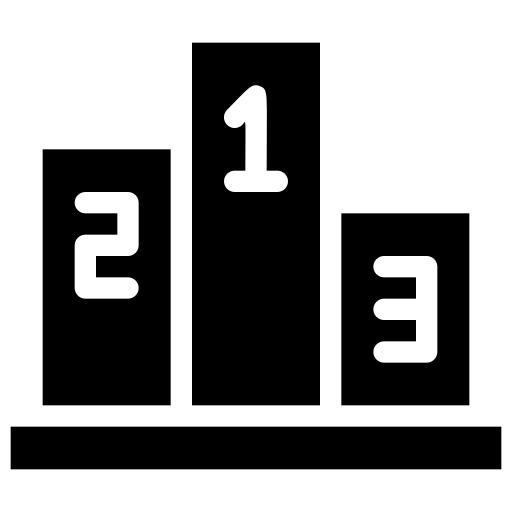 8
Conclusion
Abstract
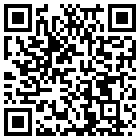 RQ1 and RQ2 answered
Classification of impacts by three groups   
inform flood risk management
support the design of policies and measures prioritizing the significant impacts for each group

Significant indirect impacts for non-flooded people
preparedness strategies should consider the impacts on the entire community
recovery efforts should be extended beyond the flooded area

High significance of psychological impact across all groups
Need for psychological assistance also beyond the flooded area
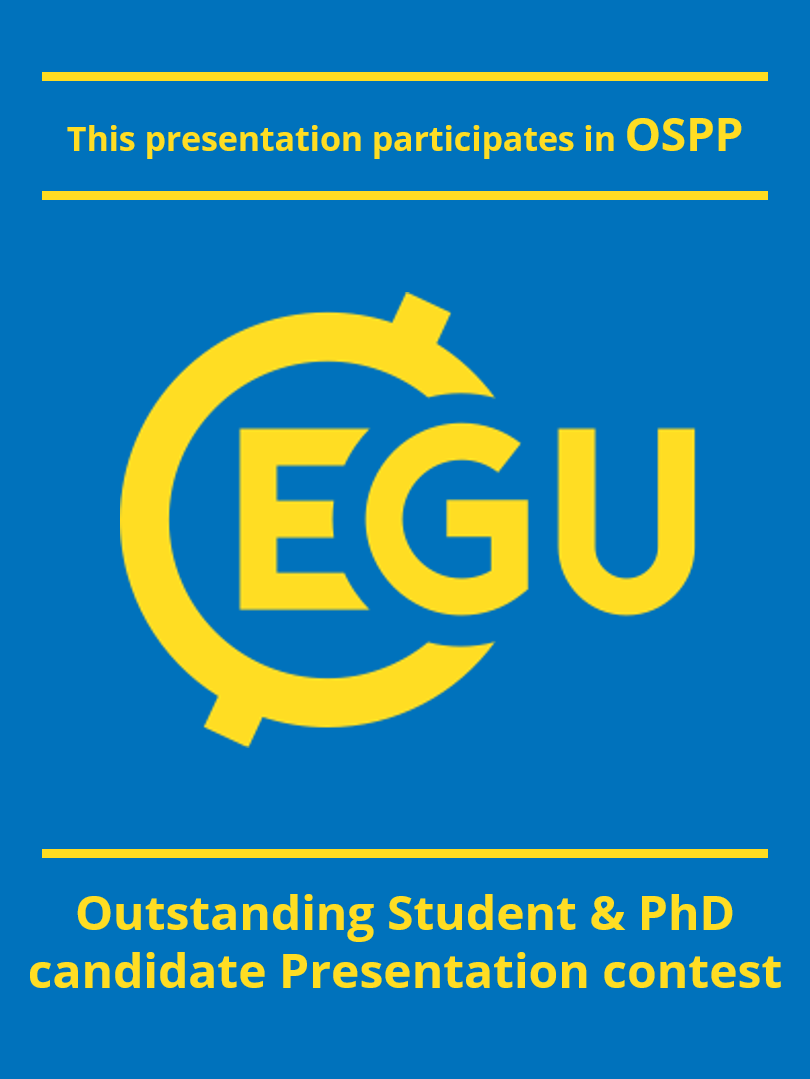 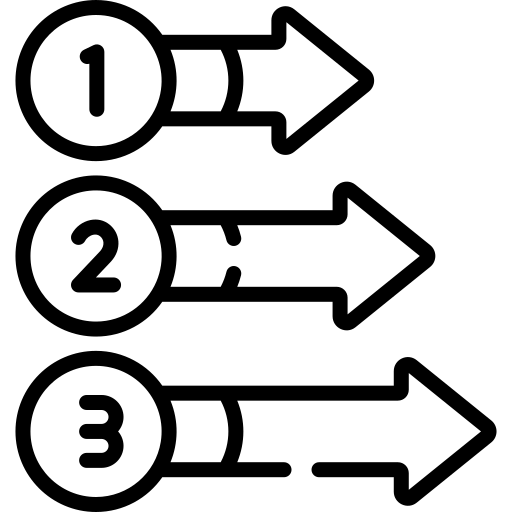 Next steps:
Development of a model to quantify the the overall impact